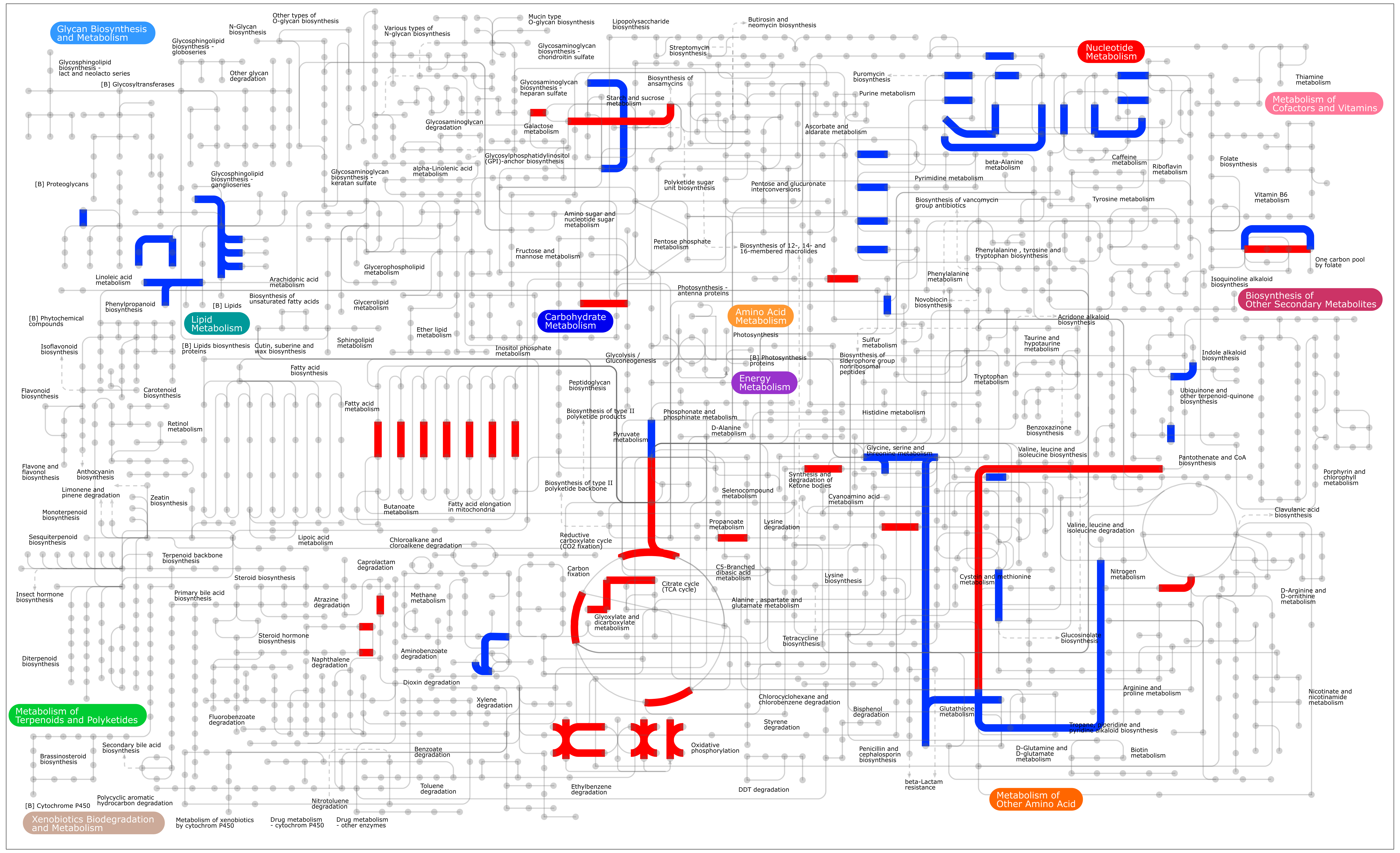 A
[Speaker Notes: OA]
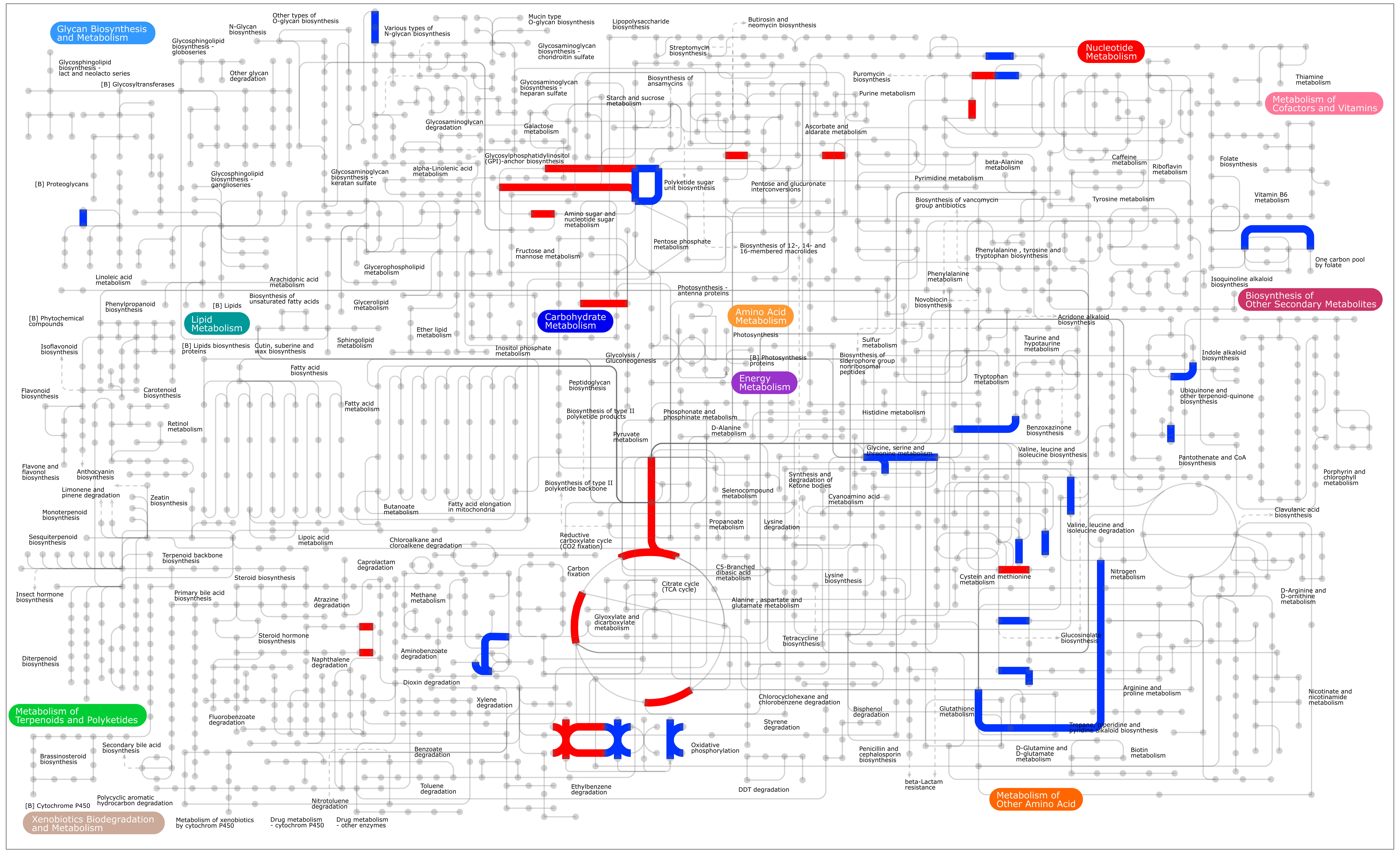 B
[Speaker Notes: 400 MechS]
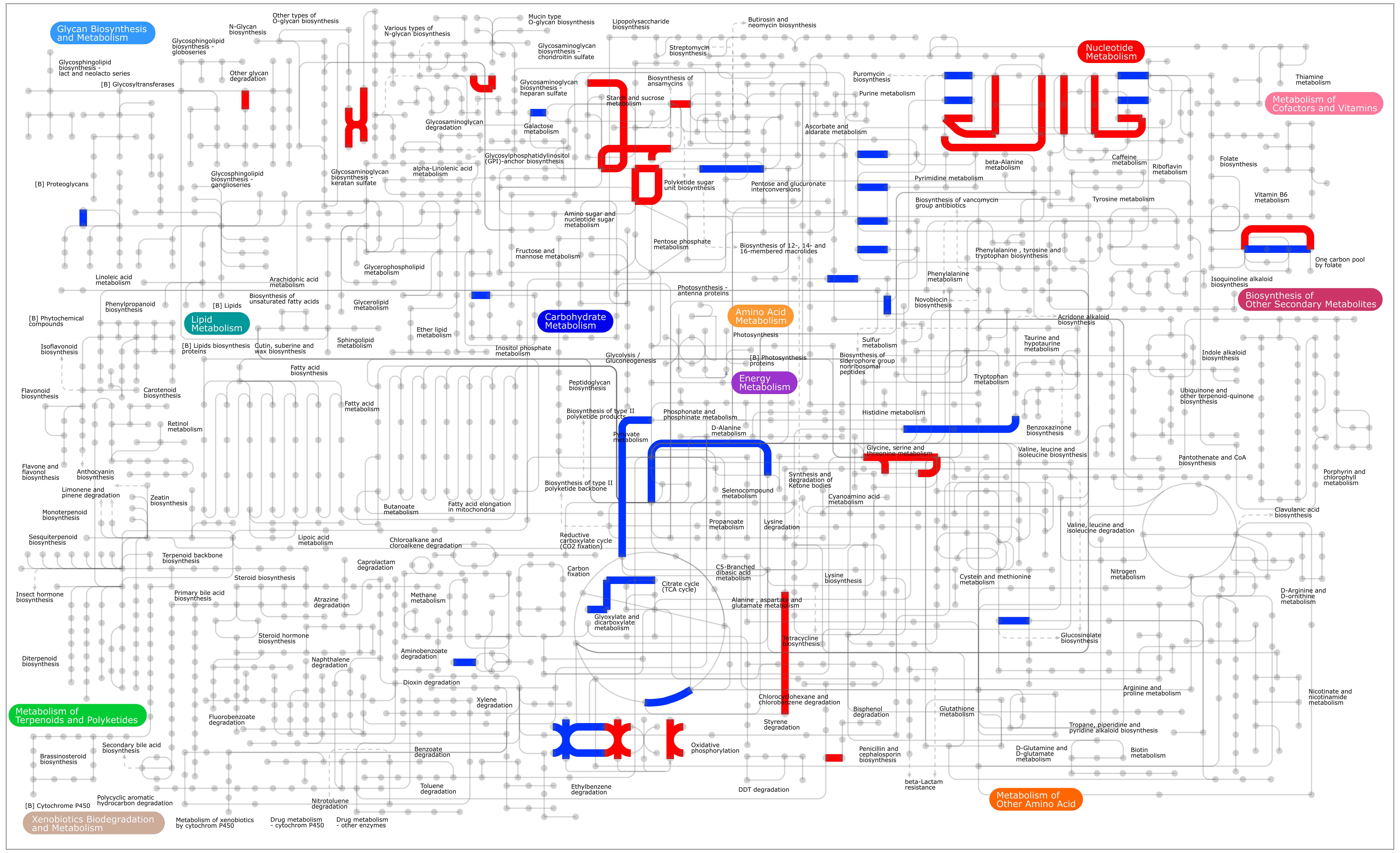 C
[Speaker Notes: 2800MechS]
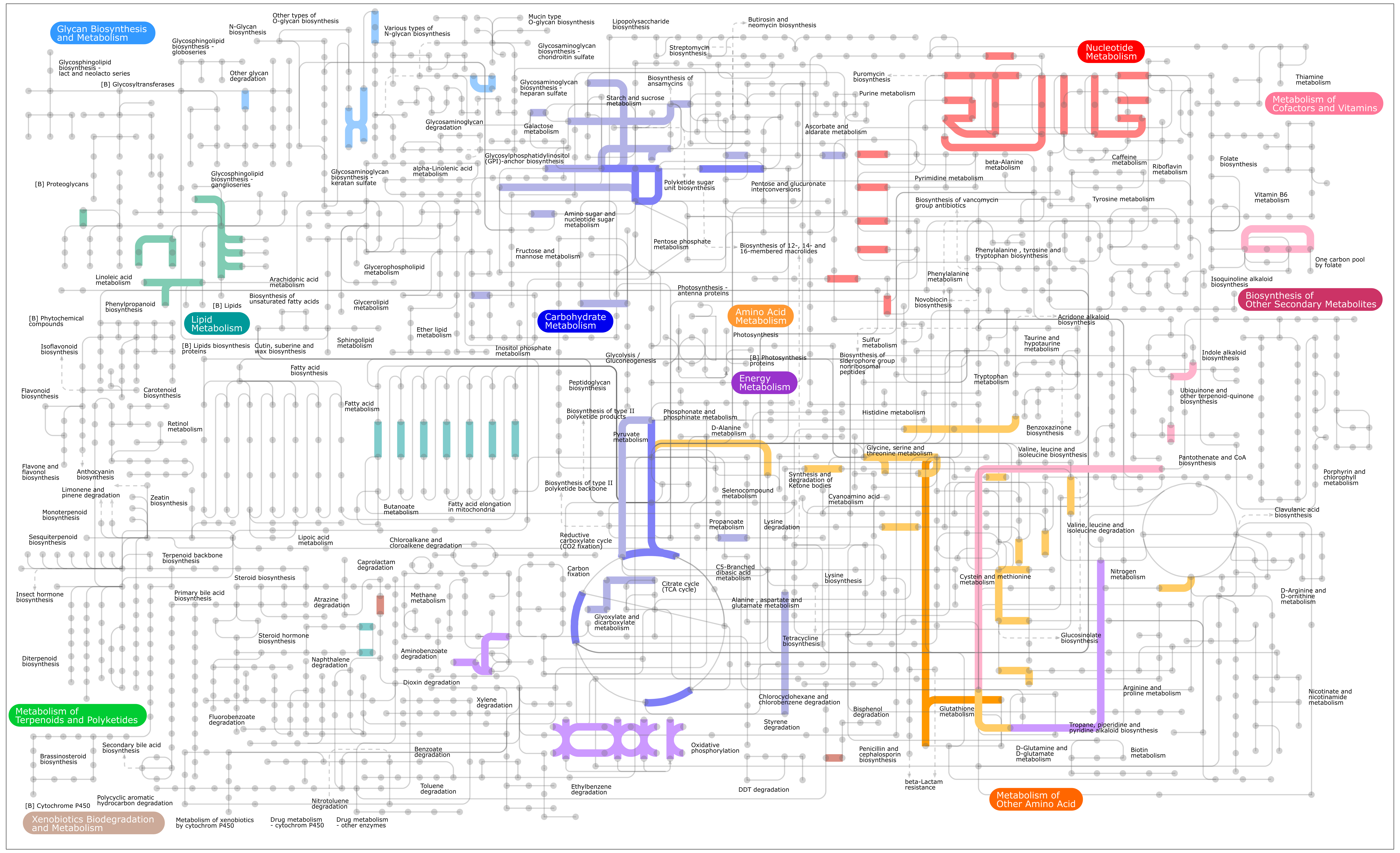 KEY